Randolph Sanitary Sewer Project
Special Council Meeting February 24th
SCHEDULE
Open House – March 30th & 31st, 2022
Accept Feasibility Report / Order Plans & Specs – May 25, 2022*
Develop Plans and Specifications – May – January 2022
Finalize Plans and Specifications – February 2023
Approve Plans and Authorize to Bid – February 24th, 2023*
Open Bids – March 2023
Award Bid– April 2023*
Open House (What to Expect During Construction) – April/May 2023 
2023 Construction - May 2023 – October 2023
2024 Construction - May 2024 – October 2024
HOW DID WE GET HERE?
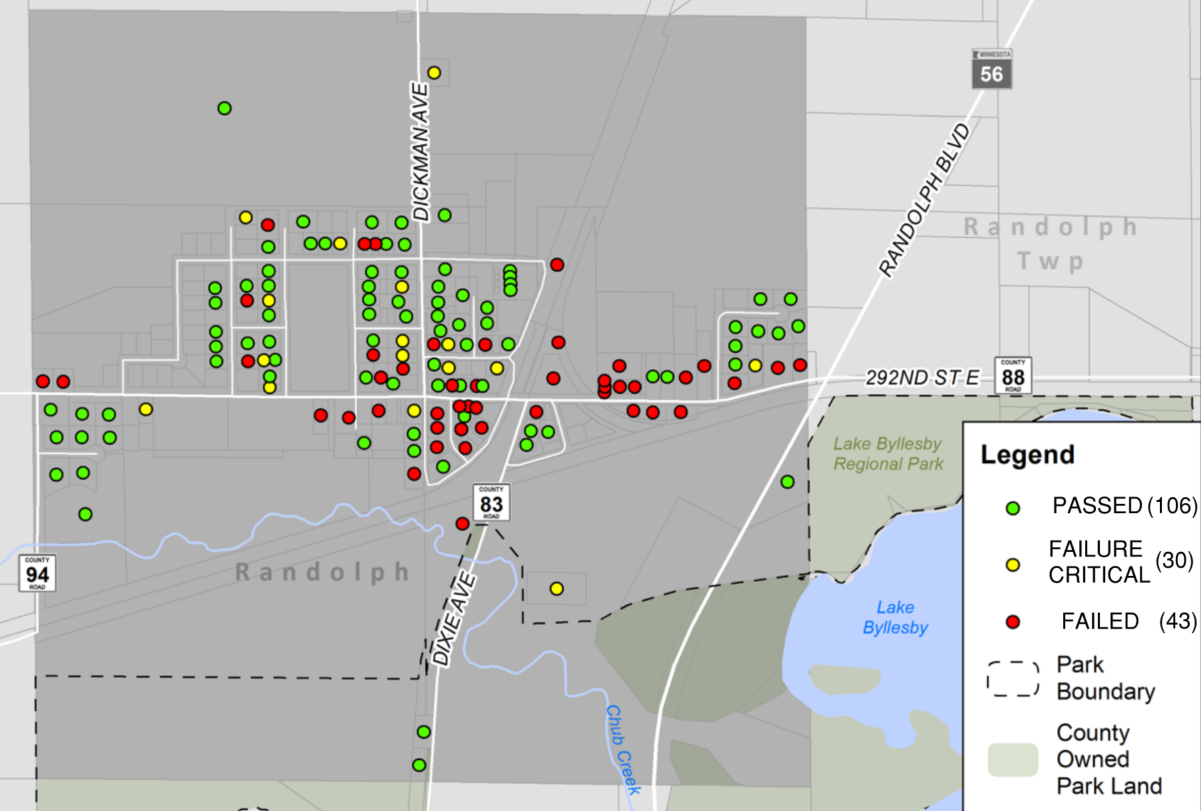 Existing failing septic systems
Old Zoning Practices didn’t account for a secondary septic site
October 2020 Bonding Bill
City Council Accepted Bond at November 19th Special Council Meeting
County Project on CSAH 88
Field Survey & Questionnaires
March Open House
Feasibility Report May 25th
EXISTING CONDITIONS
Typically 20’ Wide Roadway
No formal storm sewer
Ditches & culverts, relies on infiltration into ground
Watermain installed in 1978
Unlocatable, plans based off Asbuilts
Typically 6”
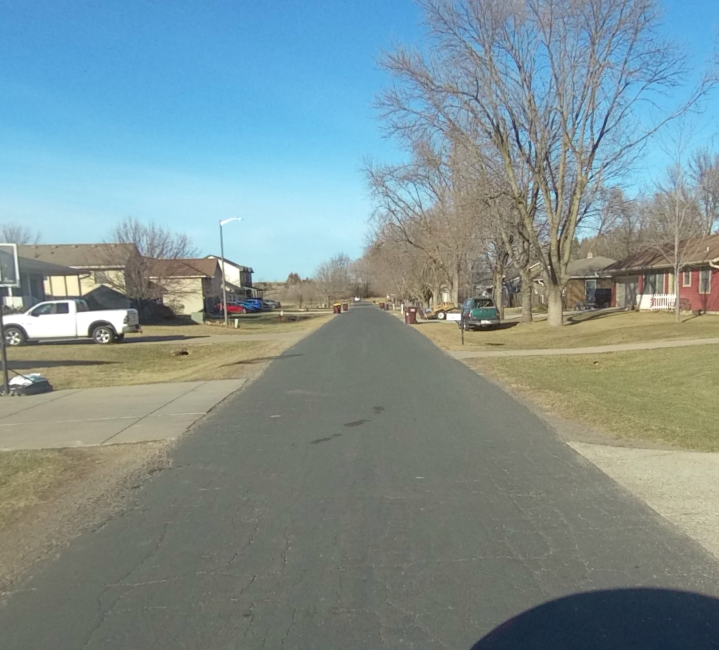 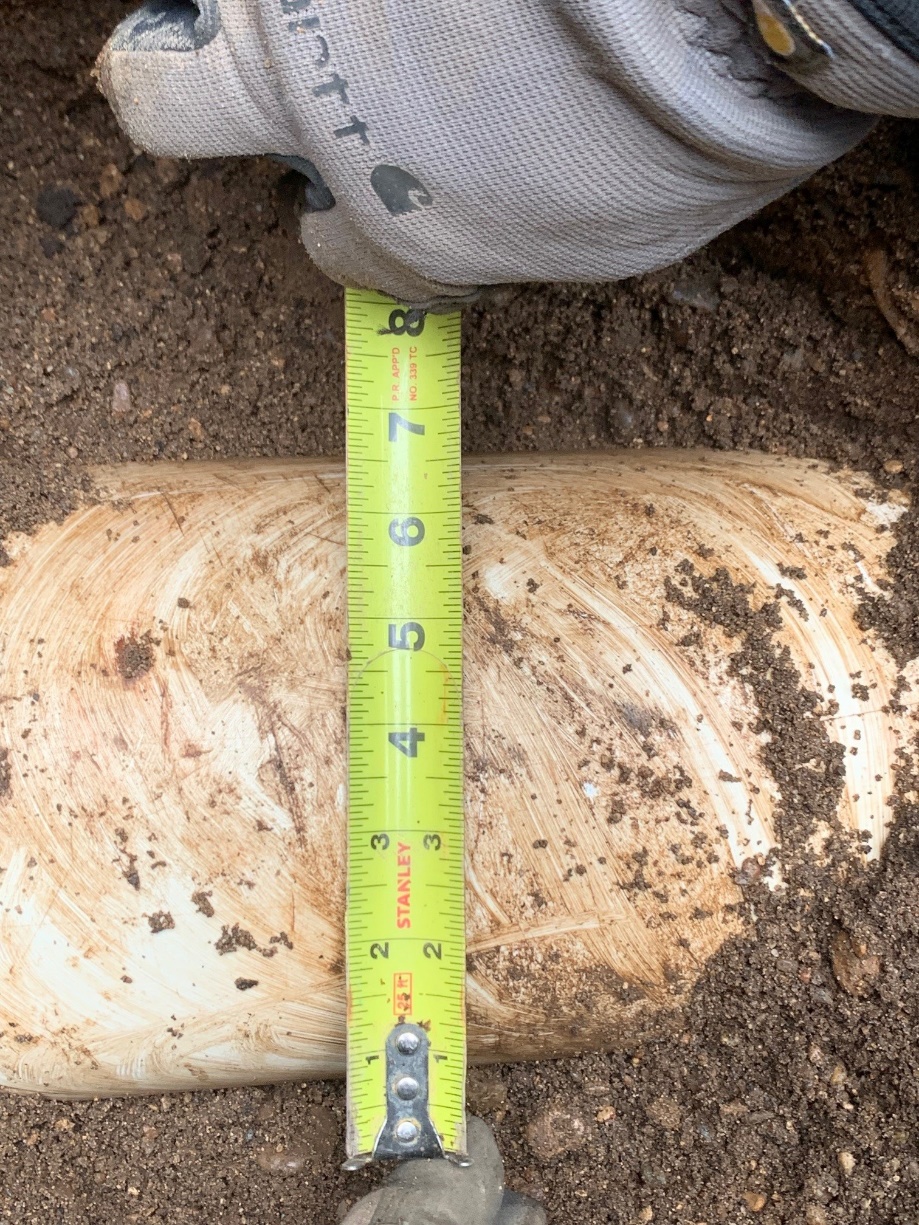 WATERMAIN
Replacement Cost is Approximately $3.6 million
Impact to Taxes would be approx. $1,385/Yr per property
Watermain replacement is NOT proposed with project
Contractor will be required to pothole watermain prior to beginning work
Some spot replacement to relocated hydrants on CSAH 88
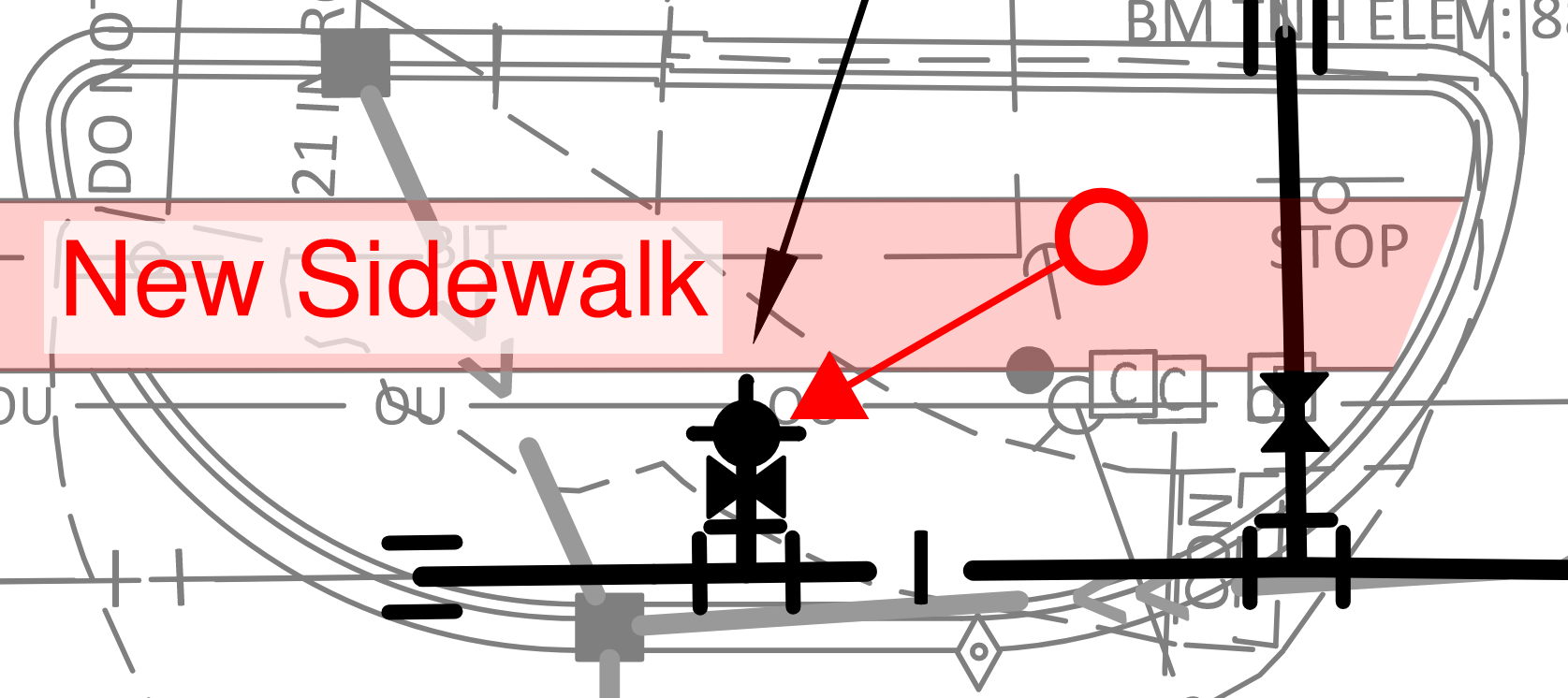 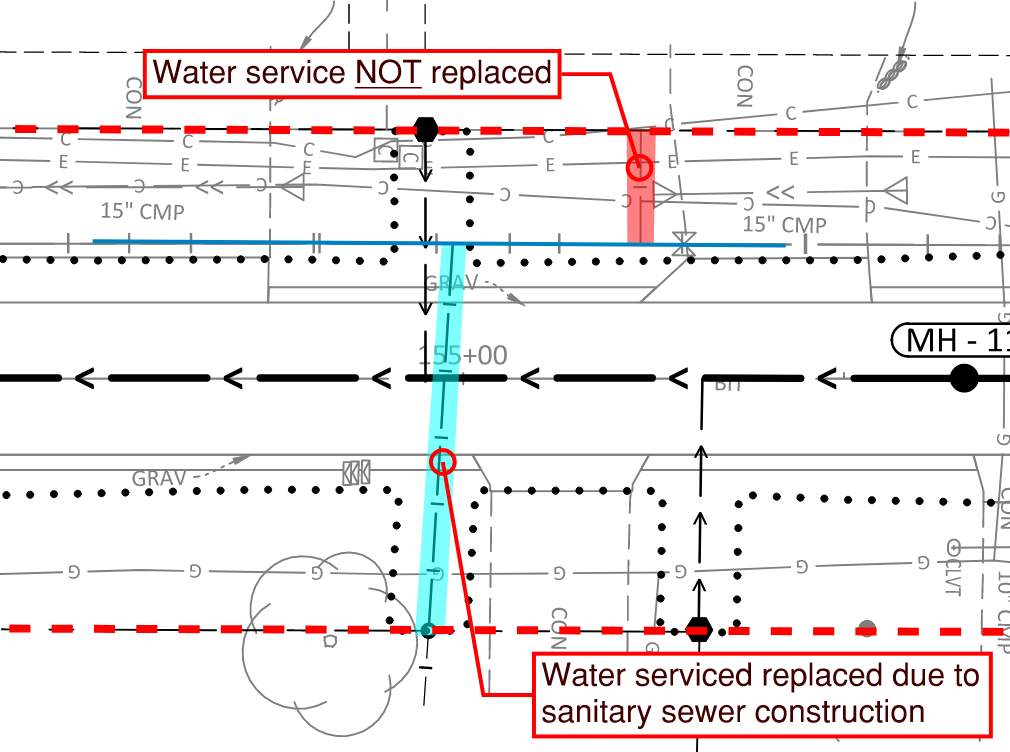 WATER SERVICES
Water services impacted by installation of Sanitary sewer will be replaced to ROW
During construction, all homes will be placed on temporary water system
Only short-term water outages are expected
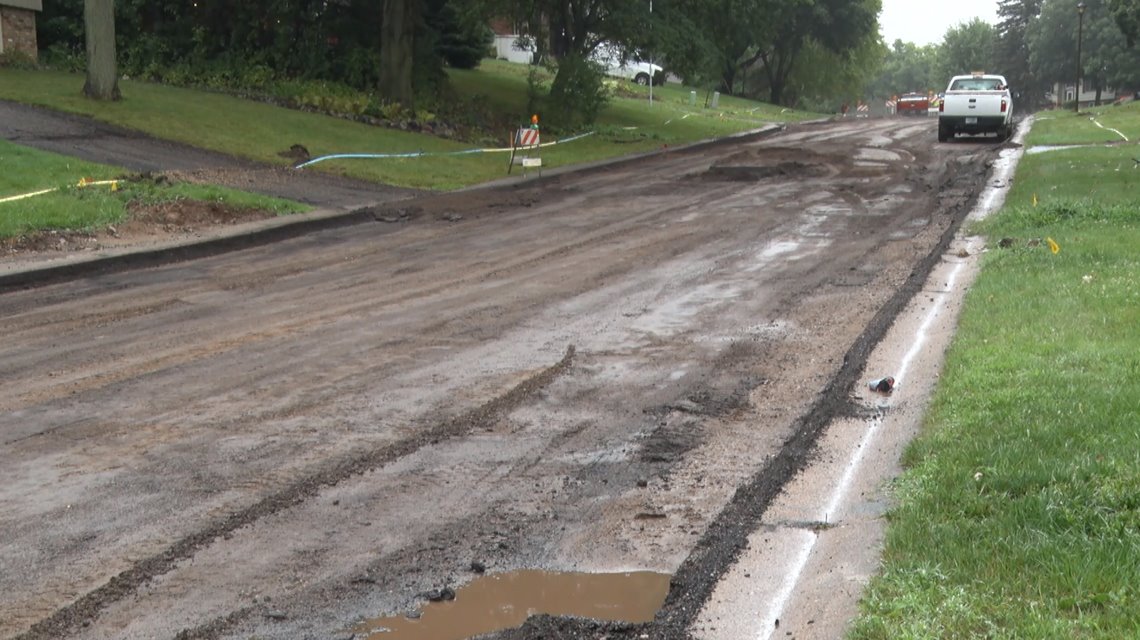 SANITARY SEWER IMPROVEMENTS
Sanitary Sewer in Street 10’-20’ deep
Sewer Services Stubbed to Approx. ROW
Flows to city hall parking lot, Pumped to Stabilization Ponds
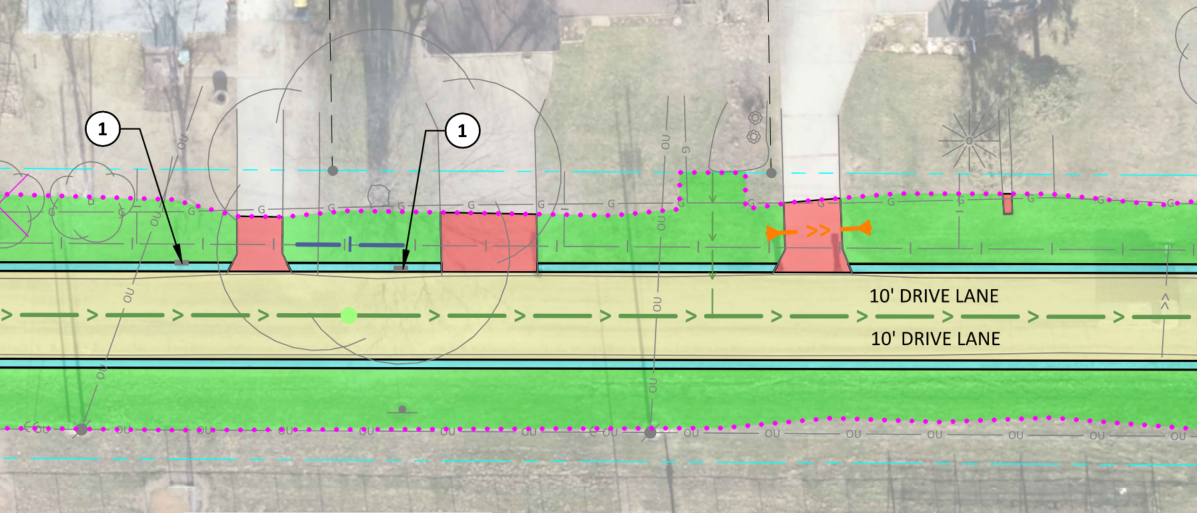 Sanitary Sewer Services
Only properties with a failing septic system will be required to connect 
Connections Beginning in 2024
Notification in the mail when system is tested & ready
County Assistance Program
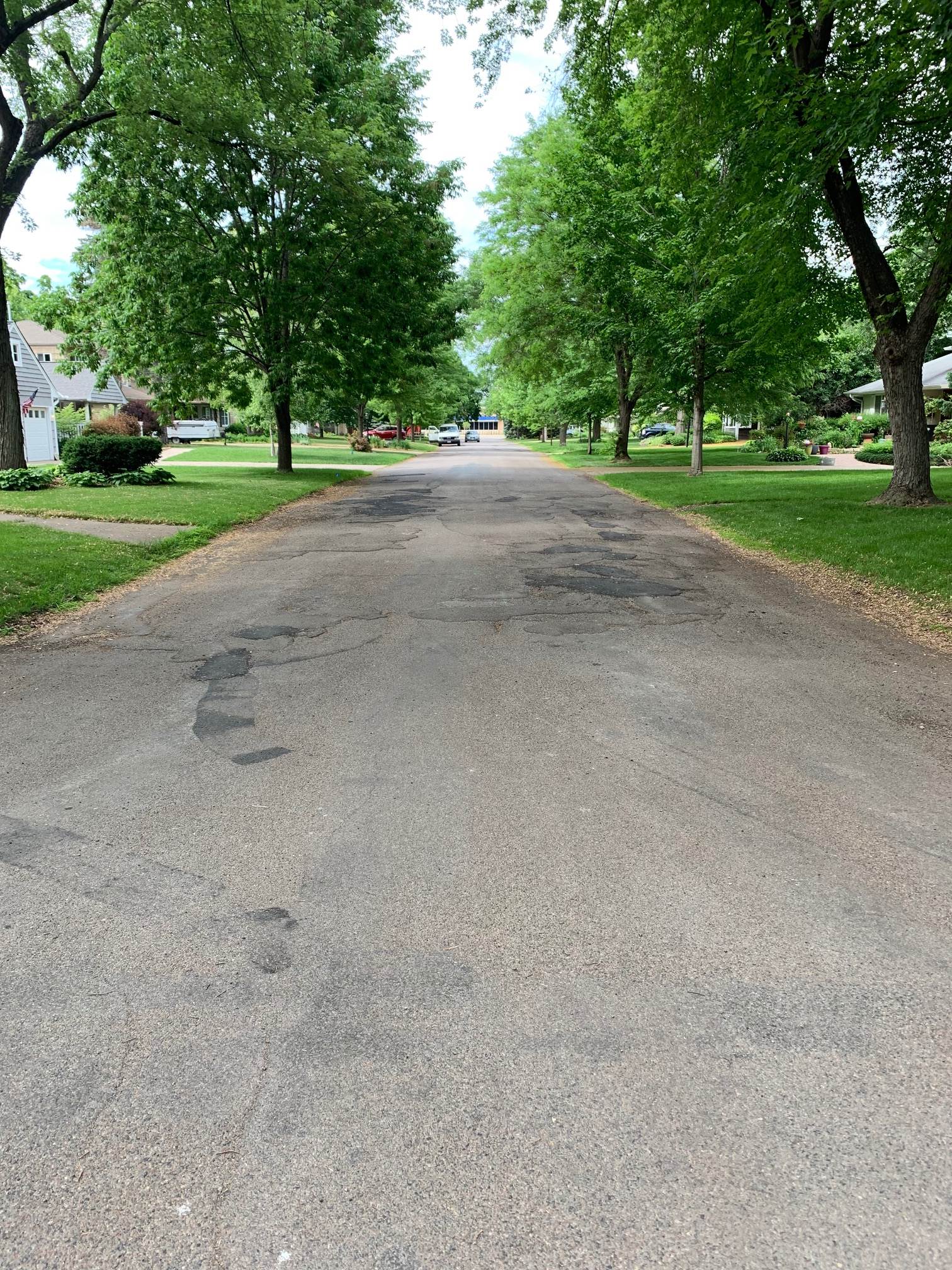 ROW LINE
Service Stub with Project
Homeowner Connection
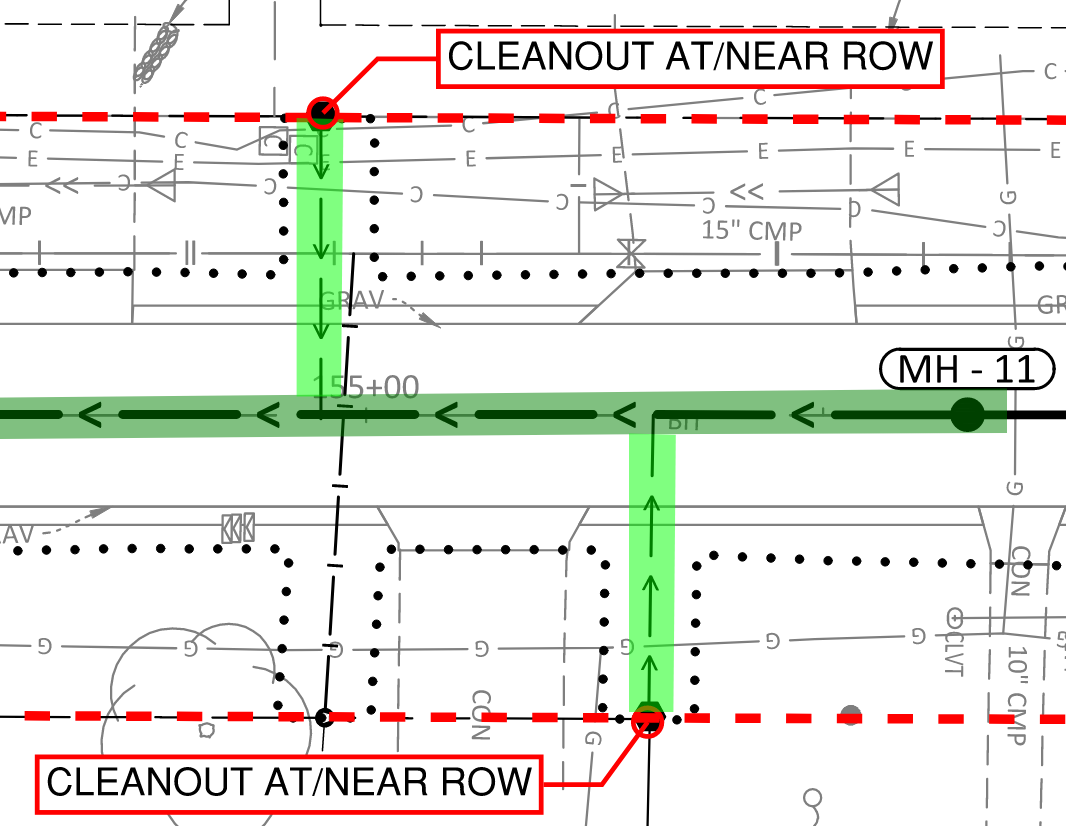 Full Service Owned by Property
STORM SEWER – CITY
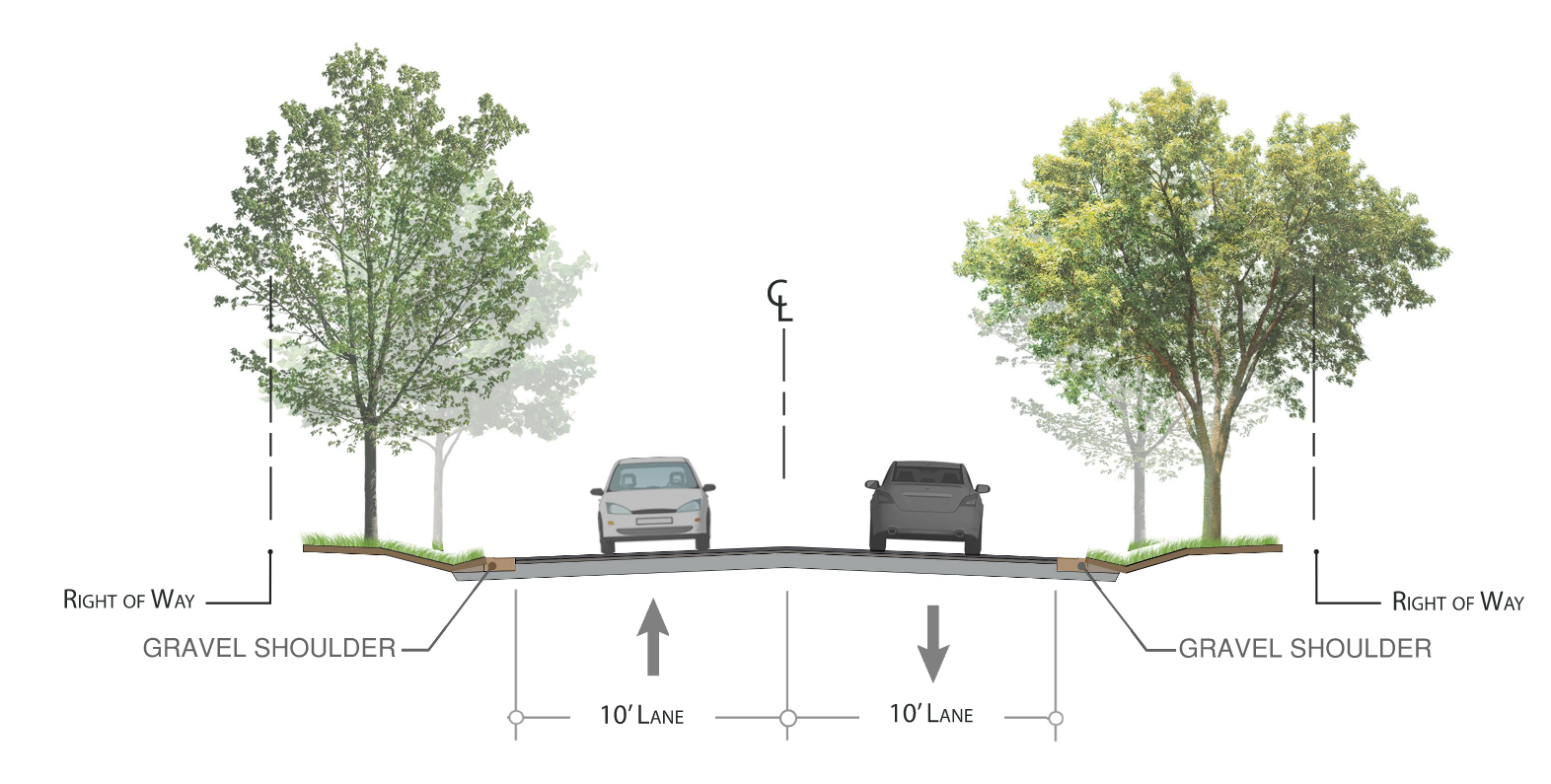 Installation of City-wide storm sewer cost is Approx $3.6 million
Impact to Taxes would be $1,385/Yr per property
Storm sewer on local streets is NOT proposed
Curb and gutter NOT proposed
Some drainage nuisances will still exist
STORM SEWER – CSAH 88
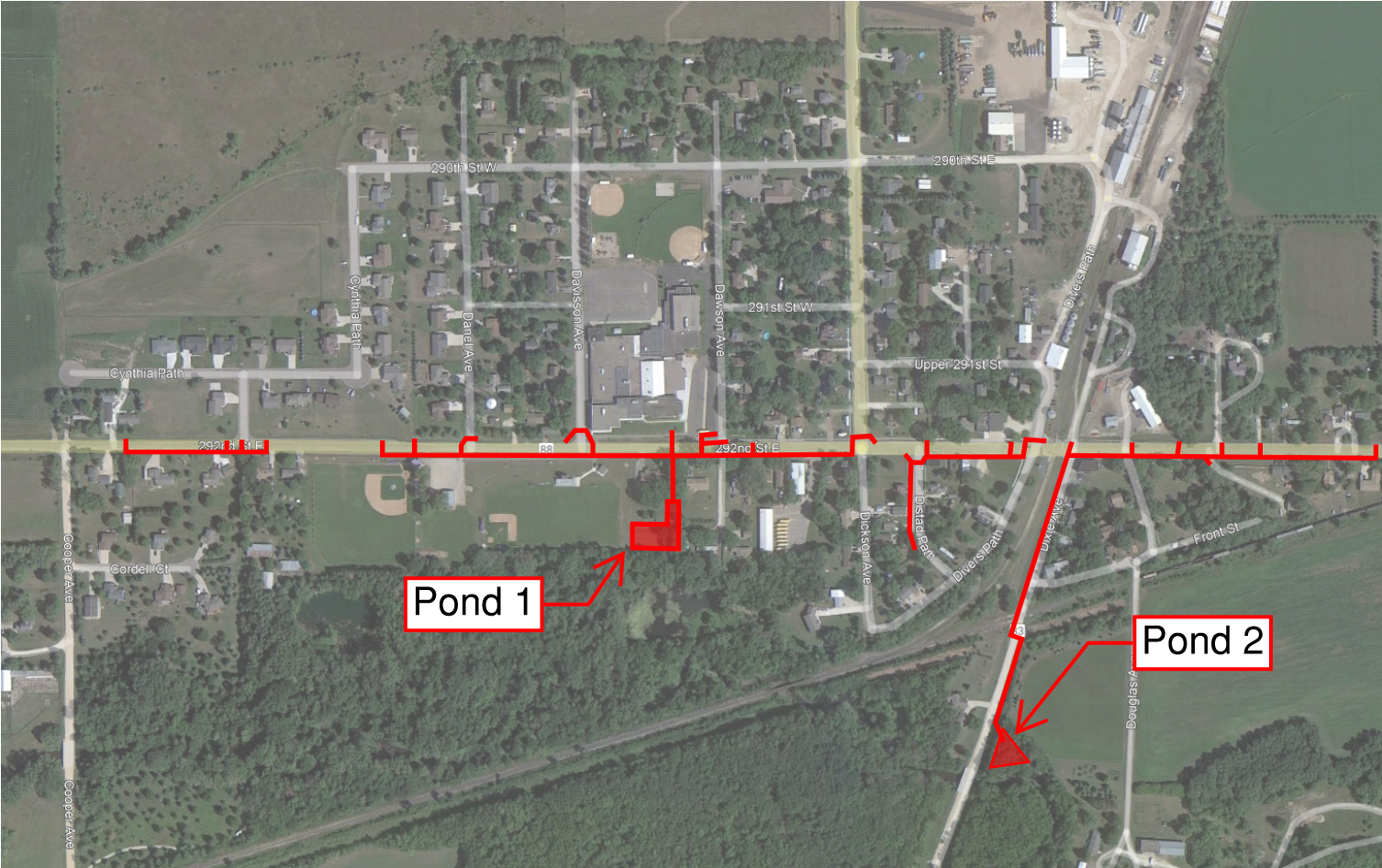 LOCAL STREET IMPROVEMENTS
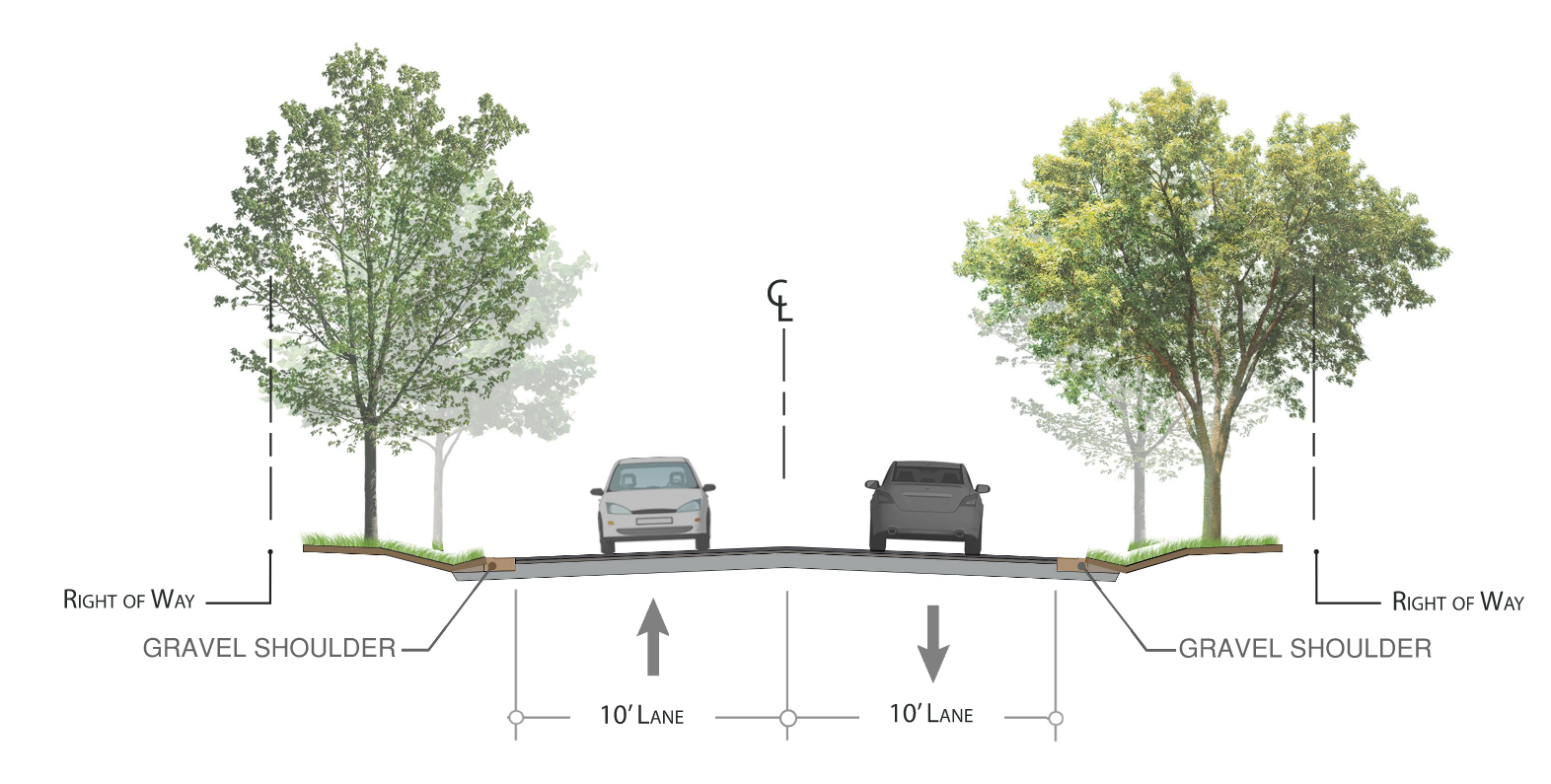 City streets will match the existing width(20’ min)
No curb & gutter is proposed
Reinstate the existing swales and ditches
Sidewalks impacted by project will be replaced
Existing signs will be reinstalled
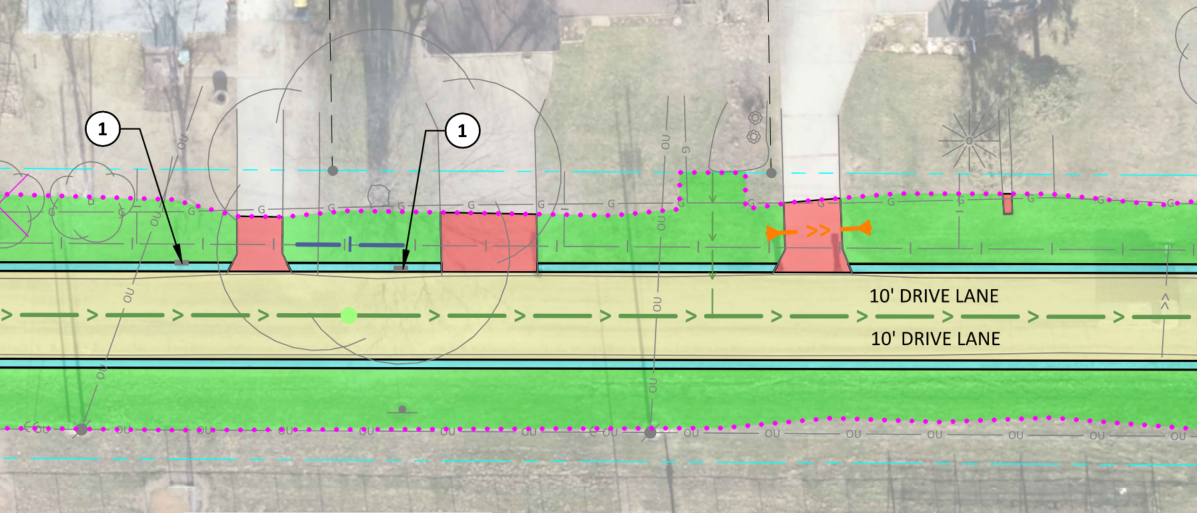 LOCAL STREET IMPROVEMENTS
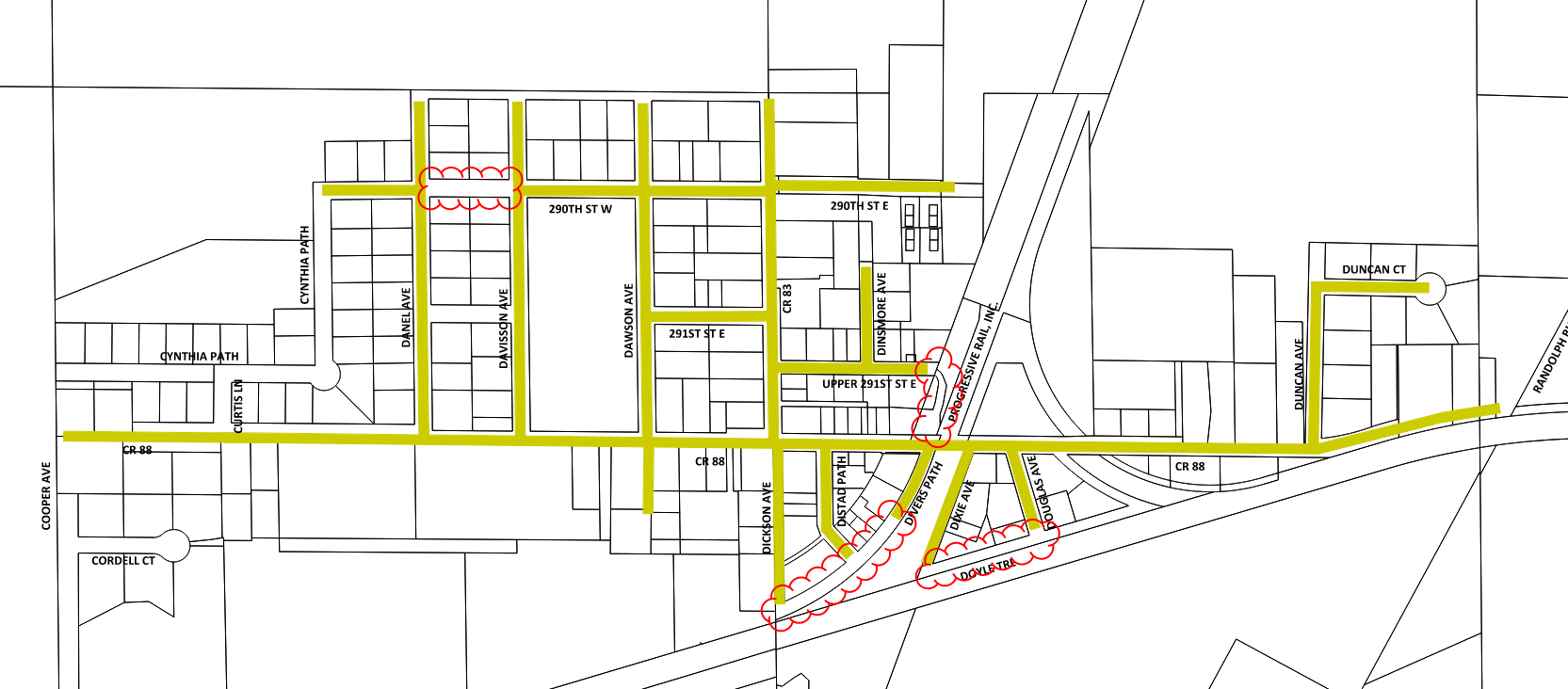 CSAH 88 STREET IMPROVEMENTS
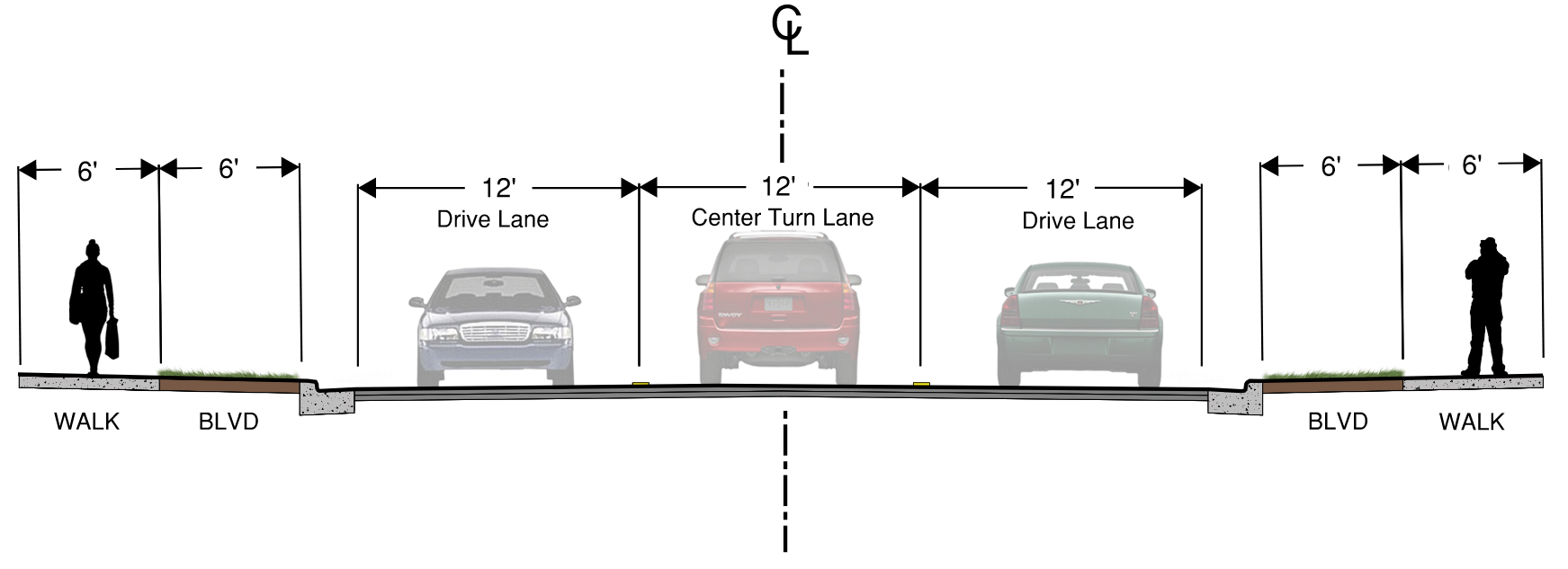 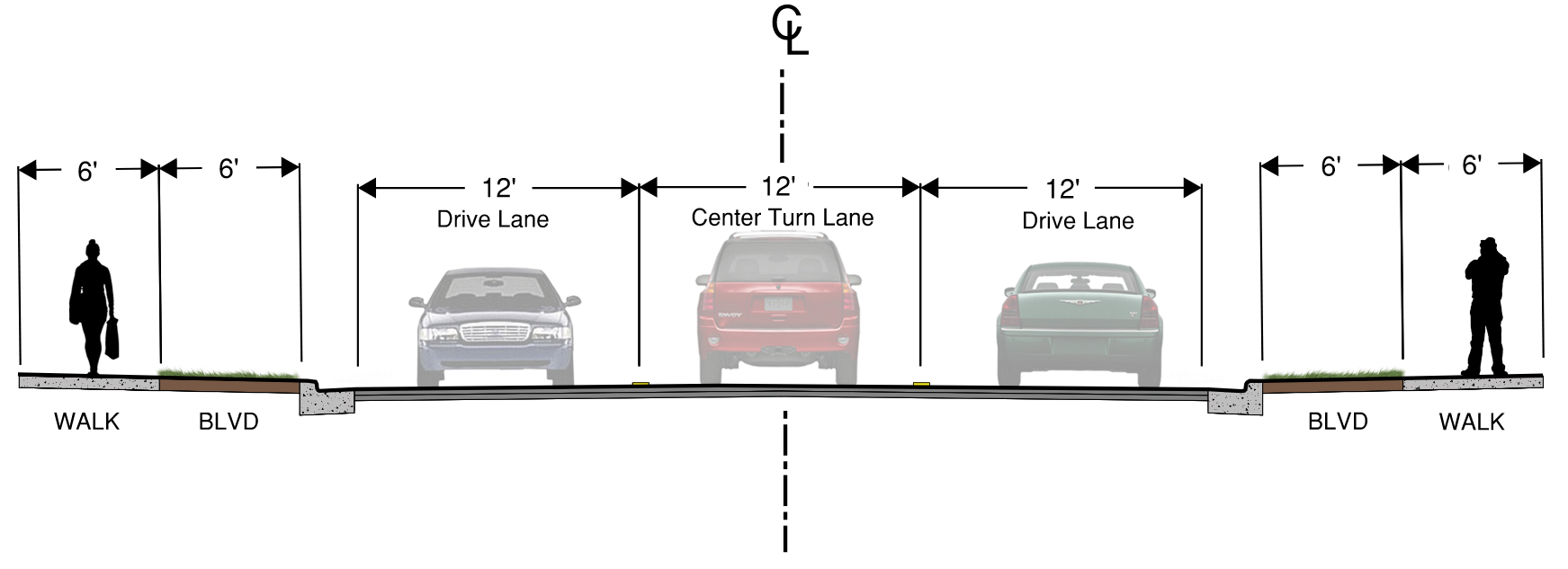 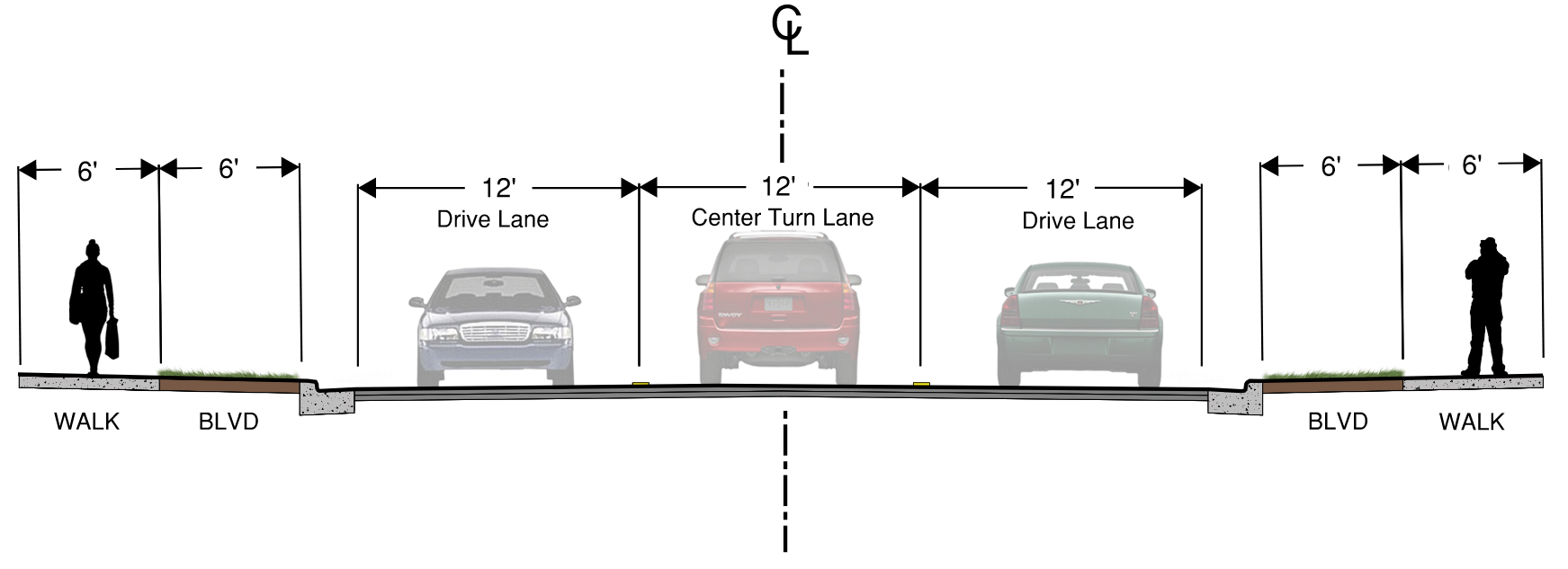 4’
4’
10’
10’
DRIVE LANE
DRIVE LANE
PARKING LANE
PARKING LANE
CSAH 88 STREET IMPROVEMENTS
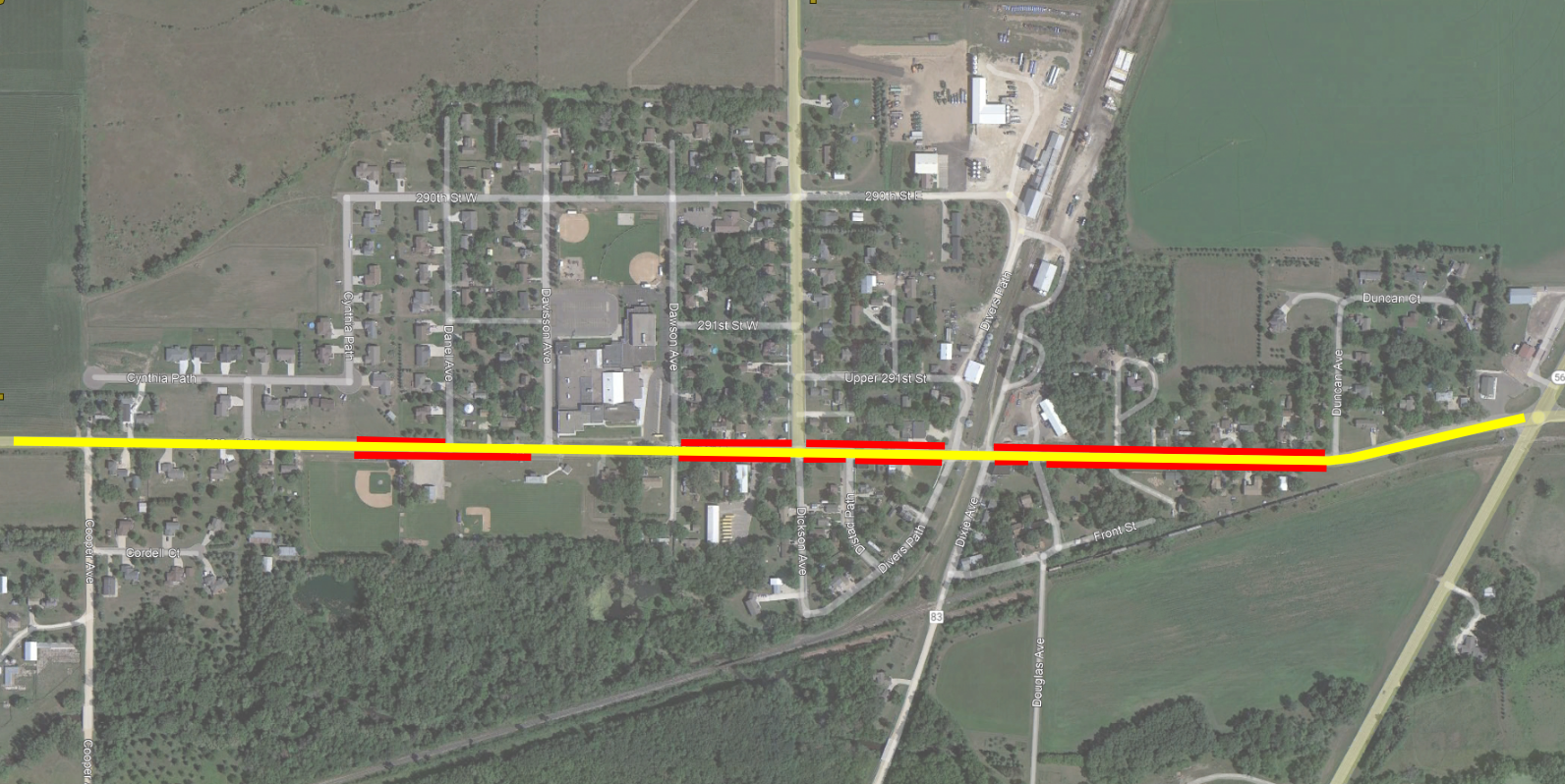 CSAH 88 PEDESTRIAN IMPROVEMENTS
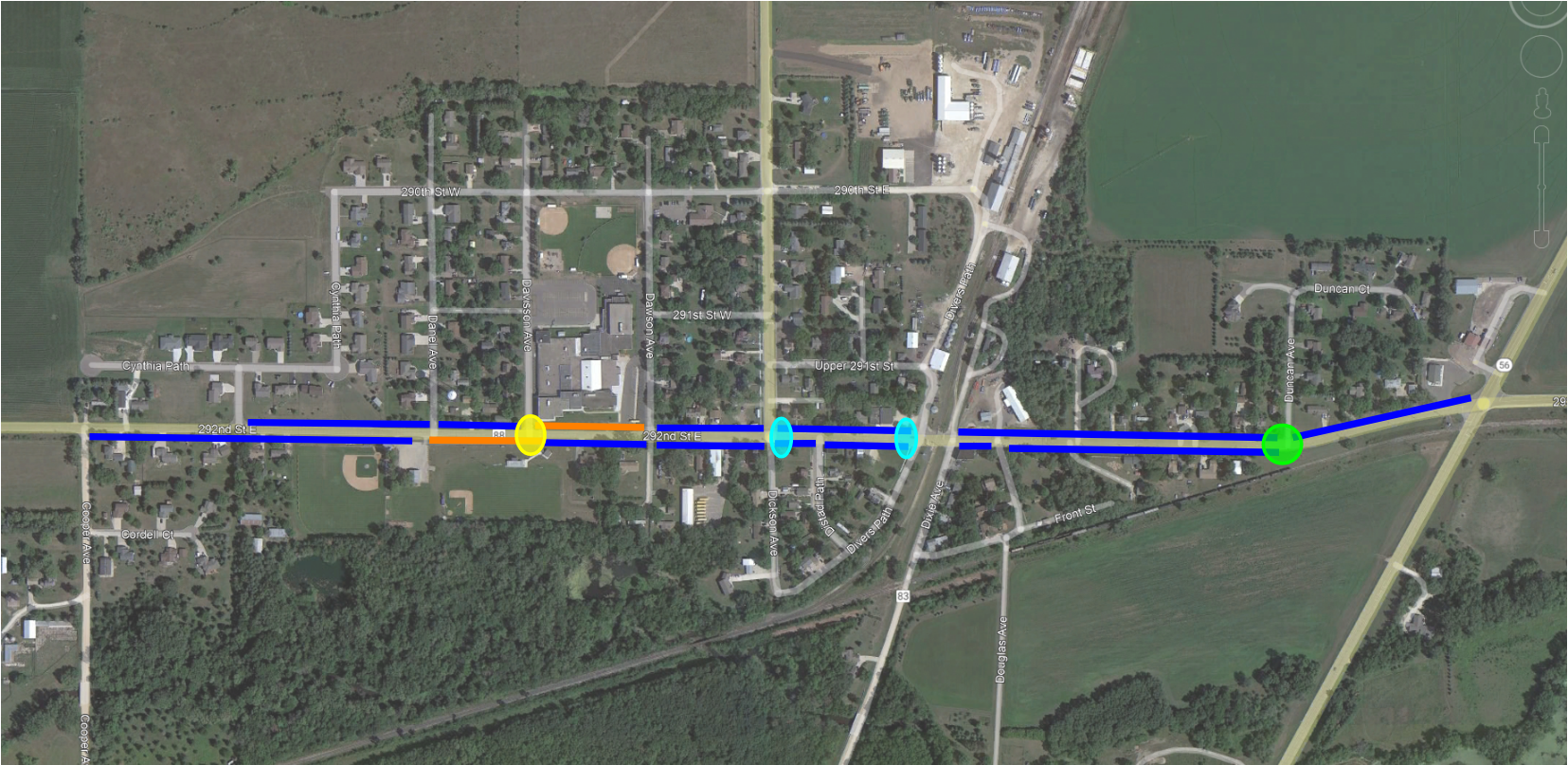 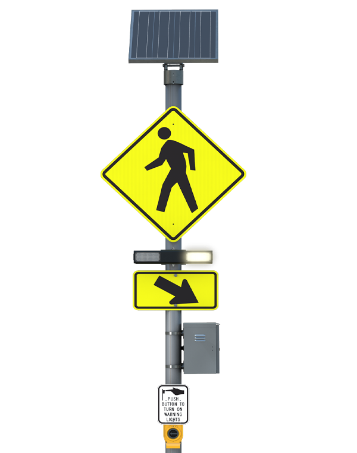 Estimated Project Cost
Requested Action
Approve the plans and project specifications and authorize advertisement for bids
Thank You!Questions?
Matt Blazer, P.E.
Consultant City Engineer
612-756-4823
Matt.blazer@bolton-menk.com